Adware
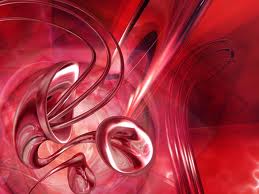 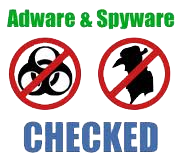 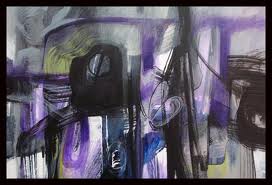 Adware "Advertising-Supported software" (Programa Apoyado con Propaganda),en otras palabras se trata de programas creados para mostrarnos publicidad.
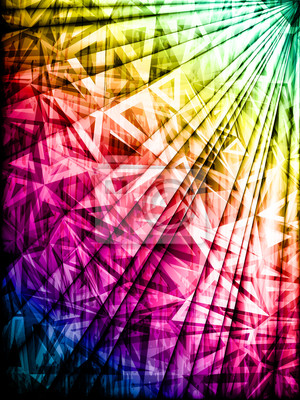 ¿Cómo entran en nuestra pc?
Estando ocultos en un programa gratuitos (Freeware) los cuales al aceptar sus condiciones de uso (casi siempre en ingles y que no leemos) estamos aceptando que cumplan sus funciones de mostrarnos su publicidad.